Antigen and Antibody
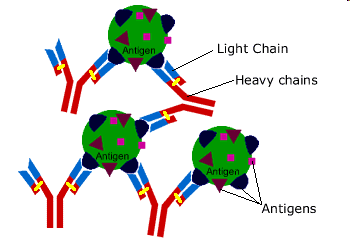 By: Dr. Suzan Y.
Antigen:
It s a substance that may be specifically bound by an antibody (Ab) molecule or T cell receptors (TCR). When this binding lead to the activation of B cells or T cells ,this substance is known as immunogen. There are some Ag do not induce immune response. So all immunogens are antigens, but not all antigens are immunogen .
 Antigens can be proteins, polysaccharides, conjugates of lipids with : proteins (lipoproteins) and polysaccharides (glycolipids)
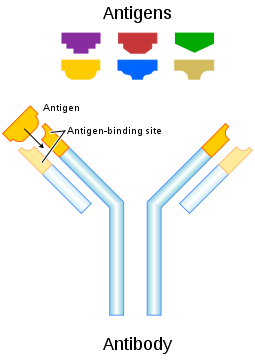 - The body recognizes antigens by the three-dimensional shapes or regions called antigenic determinants or epitopes.- Antigenic determinants may be mutivalent,or monovalent - Mutivalent antigens elicit a stronger immune response than monovalent antigens.- Multivalent antigen, variously called a hetrophil antigen, hetrologus antigen, or forssman antigen, can react with antibodies produced in response to different antigen
Properties of immunogens:
The ability of a substance to induce immune response is referred to as immunogenicity ,and the substance which induces the immune response is said to be immunogenic. the immune responses induced by an immunogen depend on many factors:
1- Foreingnness
2- Chemical composition
3- Molecular size
4- Chemical complexity
5- Genetic constitutes of the host
 6- Route of entry of immunogen into the host
7- Dose of immunogen
Origin of Antigens
Antigens can be classified in order of their class
Exogenous antigens
    are antigens that have entered the body from the outside , for example by inhalation, ingestion, or injection.
Endogenous antigens
 are antigens that have been generated within cells as a result of normal cell metabolism, or because of viral or intracellular bacterial infection.
Autoantigens
-  An autoantigen is usually a normal protein or complex of proteins (and sometimes DNA or RNA) that is recognized by the immune system of patients suffering from a specific autoimmune disease. 
These antigens under normal conditions, not be targeted of the immune system, but due to mainly genetic and environmental factors, the normal immunological tolerance for such an antigen has been lost in these patients.
Haptens
very small compounds can elicit immune response only when coupled to largermolecule called a carrier.
 Hapten is a greek  word meaning to fasten. These are partial antigens. These are not immunogenic.
Hapten needs carrier proteins like albumin, globulin and synthetic polypeptide to become immunogenic.
Hapten (Hp)+Carrier Protein (Cp) Hp+Cp-Ab formation against hapten
Antibiotics, analgesics, penicilin and alpha-methyldopa
Therefore haptens are antigenic and not immunogenic
Adjuvant: Injecting an immunogen along with certain substances can increase the intensity of the immune responses to the immunogen. The substances, which enhances the immune response to immunogen are called adjuvant. 

The mechanisms by which adjuvant can enhance the immune response include:
1- prolonging retention i.e, increase the time of exposure of host to immunogen.
2- increasing the effective size. 
3- promoting immunological activities of immune cells.
4- stimulating the influx of immune cells to the site of administration.

Examples of commonly used adjuvant:
a- Complete Freund's adjuvant: A water –oil emulsion used in BCG vaccine ,act by mechanisms(1,3,4).
b- Aluminum –salts: fine particles of aluminum phosphate or aluminum hydroxyl ,act by mechanism(2)
Antibody: Antibody Structure
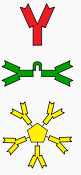 Antibodies are glycoprotein
Produced by B-cell
Are antigen-specific
Bind and inactivate foreign particles
The basic functional unit of each antibody is an immunoglobulin
Y-shaped molecule
Each antibody consists of four polypeptides - two heavy chains and two light chains connected by disulfide bonds, joined to form a "Y" shaped molecule.
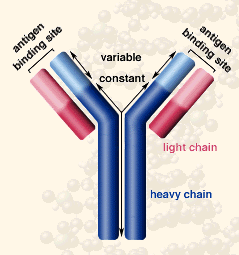 Heavy Chain
Each heavy chain has two regions, the constant region and the variable region
The constant region is identical in all antibodies of the same isotype, but differs in antibodies of different isotypes.
Light Chain
A light chain has two domains one constant domain and one variable domain
Each antibody contains two light chains that are always identical
Fab and Fc Regions
Some parts of an antibody have unique functions. The tips of the Y contain the site that bind antigen and, therefore. This region of the antibody is called the Fab (fragment, antigen binding).
 
The base of the Y plays a role in modulating immune cell activity. This region is called the Fc (Fragment, crystallizable) region, and is composed of two heavy chains. 
Fc regions contain amino acid sequences that anchor the immunoglobulin to the cytoplasmic membranes of cells by binds to various cell receptors.

By binding to specific proteins the Fc region ensures that each antibody generates an appropriate immune response for a given antigen.
Although the general structure of all antibodies is very similar, a small region at the tip of the “Y” varies greatly among different antibodies
This variable region, composed of 110-130 amino acids, allowing millions of antibodies with slightly different tip structures, or antigen binding sites
The variable region includes the ends of the light and heavy chains. 
Each antibody binds to a specific antigen; an interaction similar to a lock and key
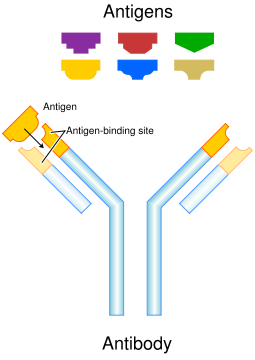 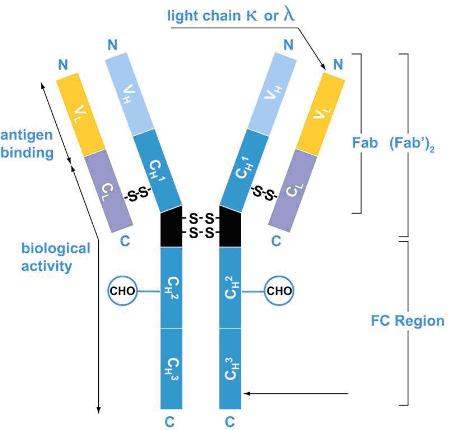 Antibody Isotypes
Immunoglobulin structure
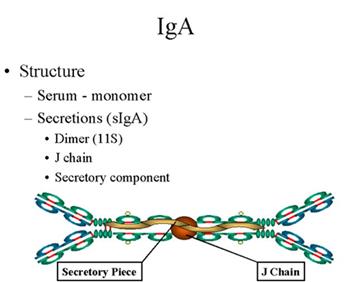 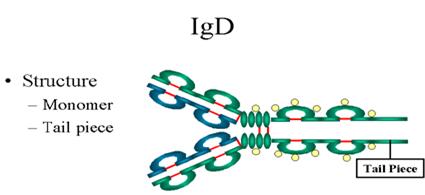 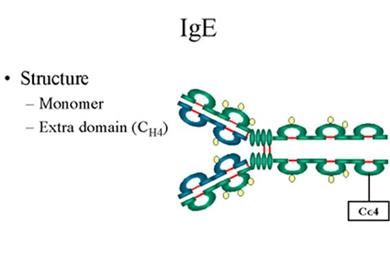 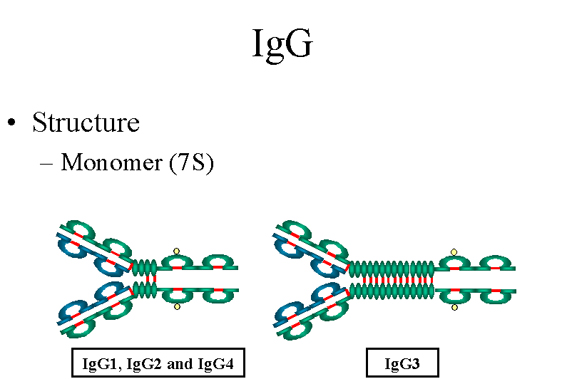 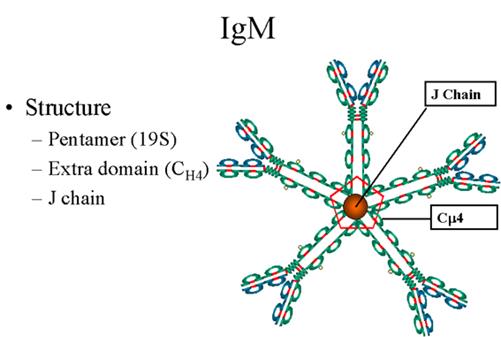 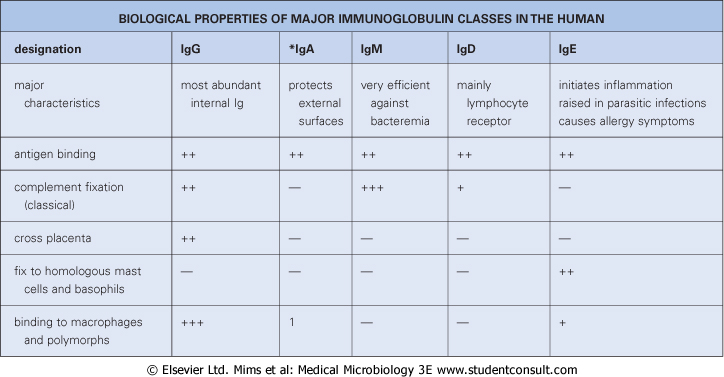 Immunoglobulin fragments
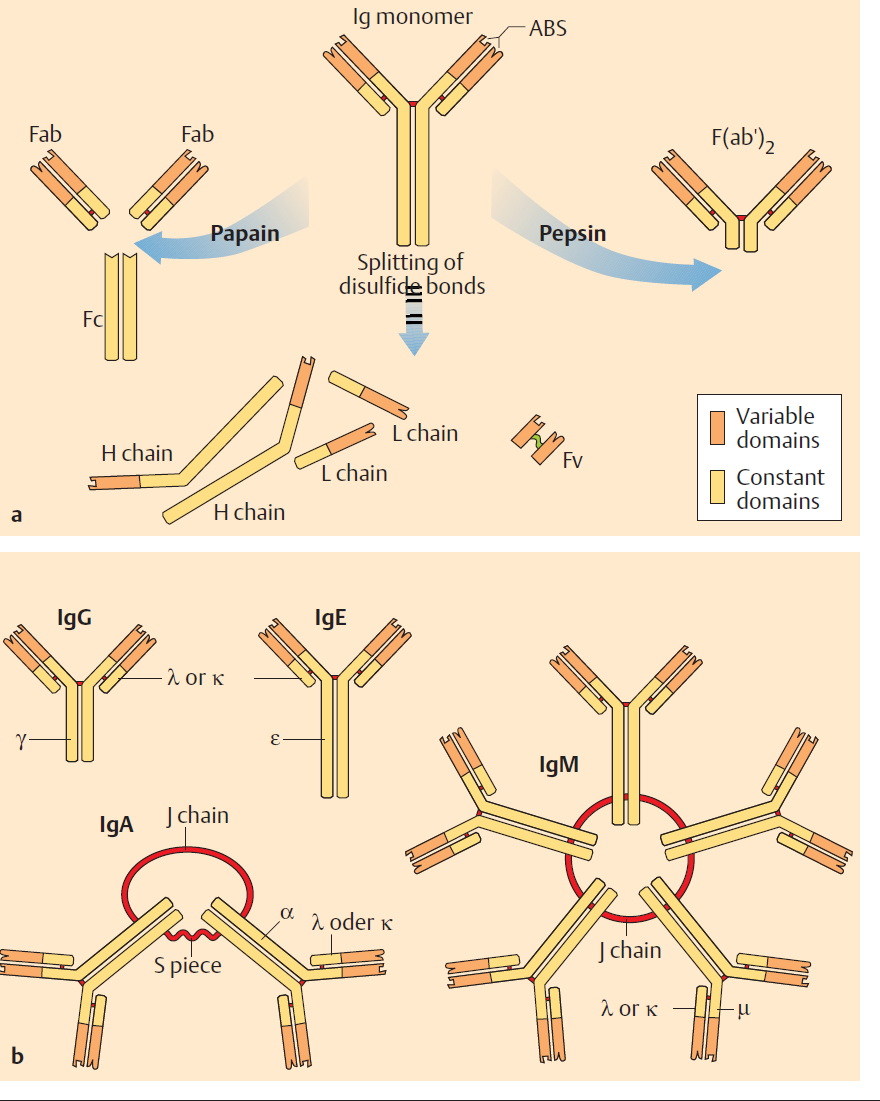 In the cours of B-cell maturation, IgD, IgM, disappear from the cell surface and instead IgM, IgG, IgE, or IgA is secreted by the cell.The process by which the function variable region appears in association with different heavy chain constant region is called heavy chain class switching
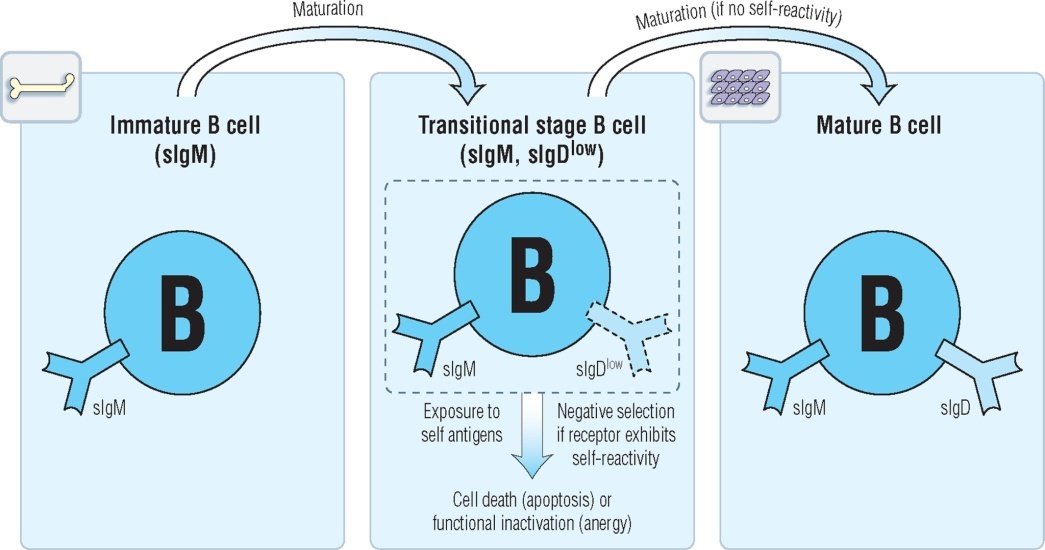 Function
Antibodies contribute to immunity in three ways: 
they prevent pathogens from entering or damaging cells by binding to them 
they stimulate removal of pathogens by macrophages and other cells by coating the pathogen
they trigger destruction of pathogens by stimulating other immune responses such as the complement pathway
Mechanisms of Antibody Action
Precipitation of soluble antigens
Agglutination of foreign cells
Neutralization
Enhanced phagocytosis
Complement activation leading to cell lysis
Stimulates inflammation
The binding of antibodies to antigens to form antigen-antibody complexes is the basis of several antigen disposal mechanisms.
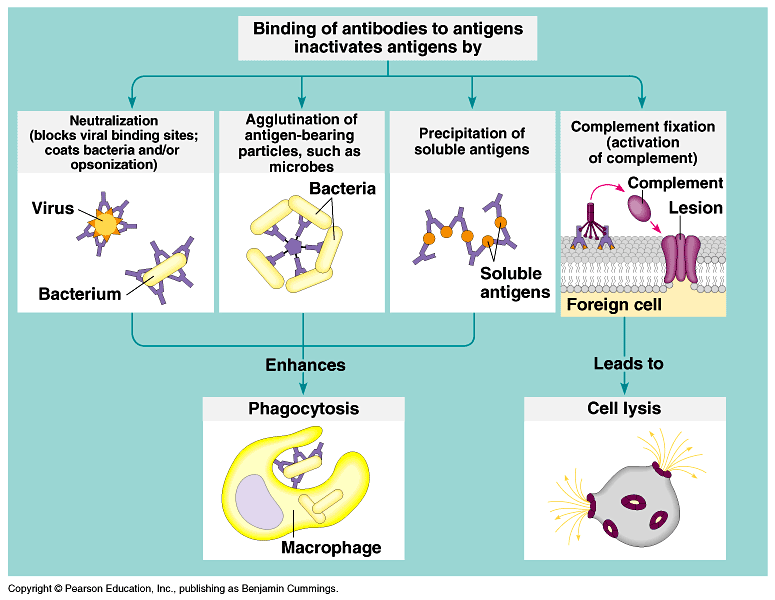 Monoclonal antibodies(antibdy reacts with single type of antigen)
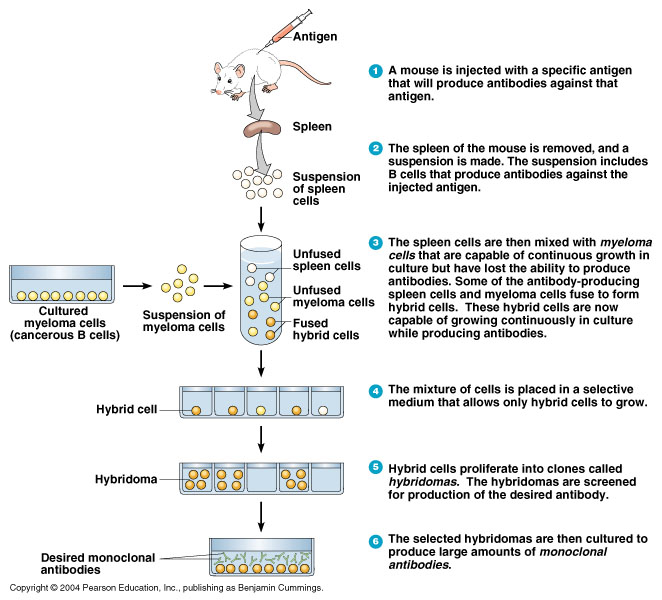